OS  RAIOS X E  A RADIOATIVIDADEequipe de partículas – lapeF  2011
A descoberta dos Raios X
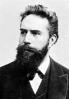 Wilhelm Conrad Röntgen
(1845 -1923)
A descoberta
Contexto da época: experimentos com raios catódicos.
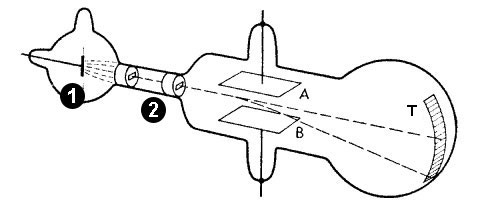 Como ocorreu a descoberta?
Rontgen ficou perplexo com a descoberta: usou cautela na divulgação.
Divulgação da descoberta: espanto da comunidade científica, principalmente dos médicos.
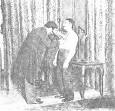 Por que raios X?
Desvendando a natureza dos raios X: radiação eletromagnética.
As diversas aplicações
Chapas fotográficas.
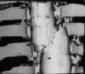 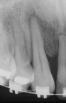 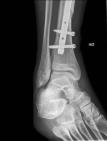 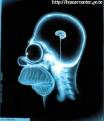 Difração dos raios X: determinação de quantidade de substância em um corpo.
Áreas de segurança: fronteiras, aeroportos, portos.
A descoberta da radioatividade
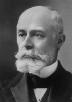 Antoine Henri Becquerel
(1852-1908)
Interesse pela fosforescência e fluorescência dos materiais.
Procura de uma relação entre  a fluorescência dos materiais e a emissão de raios X.
A experiência com o sal de urânio: hipótese.
Um nova experiência com o sal de urânio: raios de Becquerel.
O casal Curie
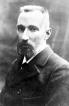 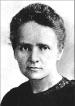 Marie Curie
(1867 – 1943)
Pierre Curie
(1859 – 1906)
Estudos concentrados no urânio: emissão de raios é uma propriedade do elemento.
Descoberta de um novo elemento que emite raios semelhantes ao urânio: tório.
RADIOATIVIDADE: palavra proposta para designar a emissão espontânea de raios (radiação) por alguns átomos.
Descoberta de dois elementos mais radioativos do que urânio: POLÔNIO e RÁDIO.
Duas questões em aberto.
Qual é a origem da energia emitida por esses elementos radioativos?
Qual é a natureza das radiações emitidas?
Nova figura em cena
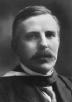 Ernest Rutherford
(1871-1937)
Dedicava-se a medir a ionização nos gases provocadas pelos raios X e pelas radiações do urânio.
Percebeu a existência de dois tipos de raios: raios alfa a e raios beta b.
Villard descobre uma terceira forma de radiação: raios gama g.
a
b
g
Material radioativo
Principais diferenças entre os raios: poder de penetração e desvio.
A natureza das radiações
Radiação a: átomos de hélio (He) ionizado.
	- transmutação dos elementos.
Radiação b: elétrons.
Radiação g: radiação eletromagnética.
Questão em aberto: 
	Como eram produzidos essas radiações?
A estabilidade do núcleo
Proposta de Iwanenko, Heisenberg e Majorona
Prótons e nêutrons são estados de uma mesma partícula  nucleons
Os núcleons se atraem com uma força superior a repulsão elétrica.
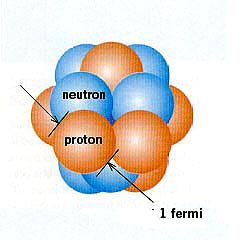 Modelo da interação entre os núcleons de Yukawa (1935)
Força Nuclear  Troca de partículas entre prótons e nêutrons.
Pelo princípio da incerteza a partícula deveria ter massa, aproximadamente, 200 vezes a massa do elétron  mesótron.
Raio de ação, aproximadamente 10-15 m  não sendo observado fora do núcleo.
Tempo de interação da ordem de 10-23 s.
1947  Detecção da partícula de Yukawa
Méson pi ou píon
Modelo da interação nuclear  troca de píons
Próton emite um píon mais  nêutron
Nêutron emite um píon menos  próton
Próton emite um píon zero  próton
Nêutron emite um píon zero  nêutron
Características gerais do píon
Dois problemas com essa descrição:
Prótons e nêutrons são elementares ?
A troca de píons está associada a qual propriedade das partículas ?
Entendendo a radiação 
Emissão espontânea de alguns núcleos
Radiação alfa   núcleo do Hélio
Por que alguns emitem partículas a e outros não?
Elevado número de prótons no núcleo  Z 83
Z 83  aumento do raio, aumentando a repulsão eletromagnética.
V (r)
E (a)
r
R
-V0
Emissão da radiação a  busca pela estabilidade
Vencer a barreira coulombiana  tunelamento.
Soma das massas das partes não é igual a massa do todo.
Ex.: deuteron (2H1).

M = mp + mn – M(2H1)
M = 938,272 + 939,533 – 1875,613
M = 2,225 MeV
Se M  0, o núcleo é INSTÁVEL e tem a probabilidade de decai em outro núcleo através de tunelamento.

Se M  0, o núcleo é ESTÁVEL.
Descoberta do neutrino:Uma nova interação
Emissão b: emissão de elétron por alguns núcleos radioativos
Questão:
Se não há elétrons no núcleo, como explicar a emissão dessas partículas pelos núcleos, no caso de uma emissão b?
Outros problemas da emissão b:
Violação das leis de conservação
Conservação de energia
				A  B + e-
a energia do elétron é menor do que a energia máxima
Conservação do momento angular no decaimento do nêutron: 
				n  p + e- 
			         ½  ½ + ½   ?
Bohr (1923): o princípio da conservação de energia não é válido para fenômenos microscópicos.
Pauli (1930): resolução do problema
Proposta de uma partícula neutra de massa muito pequena
Fermi (1934): proposta do nome neutrino – pequeno neutro em italiano.
Sem carga
neutrino
Praticamente sem massa
Spin ½
e-
nêutron
próton

repouso
Decaimento do nêutron: três partículas
n  p + e- + 
tempo de meia vida: 10,8 minutos
Recordando o decaimento a
Se M  0, o núcleo é INSTÁVEL e tem a probabilidade de decai em outro núcleo através de tunelamento.

Se M  0, o núcleo é ESTÁVEL.
Quando que um núcleo é INSTAVEL em relação a decaimento b?
Se Mmãe – Mfilho > 0  o decaimento b é PERMITIDO.
Se Mmãe – Mfilho < 0  o decaimento b é PROIBIDO.
1,008664u – 1,007276u =  0,001388u = 1,292 MeV/c2
 o decaimento b é PERMITIDO.
233,040805u – 233,042963u = - 0,002158u = - 2,01 MeV/c2
 o decaimento b é PROIBIDO.
234,043593u – 234,043340u =  0,000253u = 0,235 MeV/c2
 o decaimento b é PERMITIDO.
Detecção – 1953
Reines & Cowan (1953): estudo de fluxo de neutrinos provenientes de um reator nuclear.
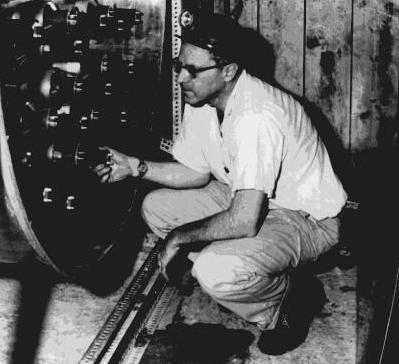 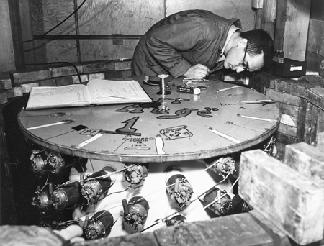